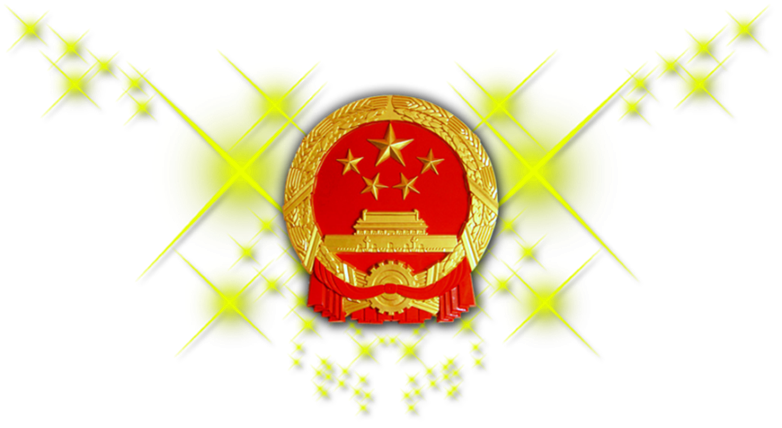 学习习近平治国理政思想
推进国家治理现代化
公共管理学院 
         傅慧芳 
  教授、博士生导师
国务院新闻办公室同中央文献研究室、中国外文局编辑出版。目前，该书全球发行量已突破520万册，是改革开放以来中国国家领导人著作海内外发行的最高纪录。
    党的十八大以来，习近平总书记围绕治党、治国、治军发表的系列讲话，充分反映了他的执政理念、体现了旗帜上的鲜明性、理论上的创新性、思想上的前瞻性，是马克思主义中国化的最新成果。
    党的十八届三中全会将全面深化改革的总目标确定为“完善和发展中国特色社会主义制度，推进国家治理体系和治理能力现代化”。
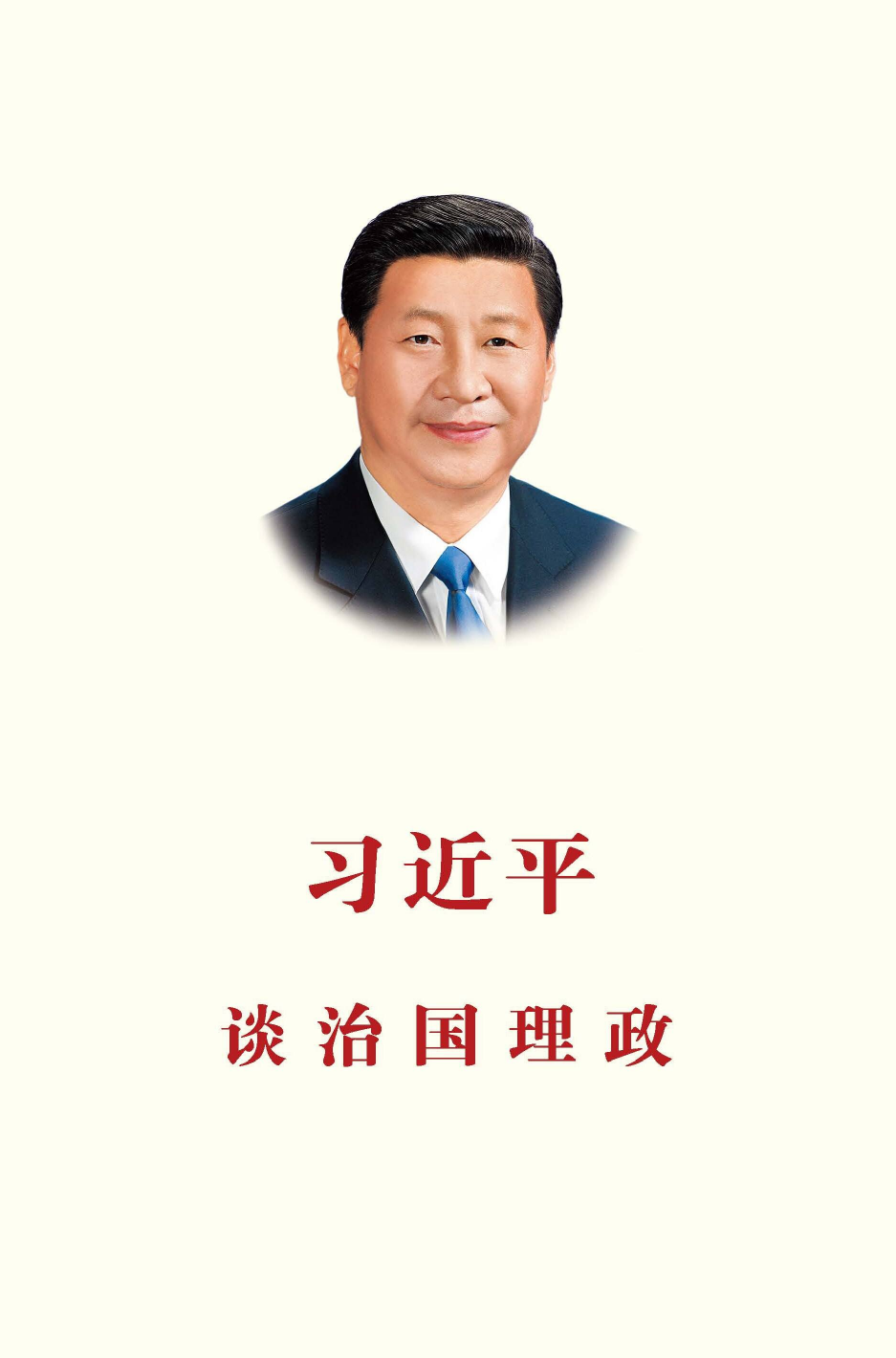 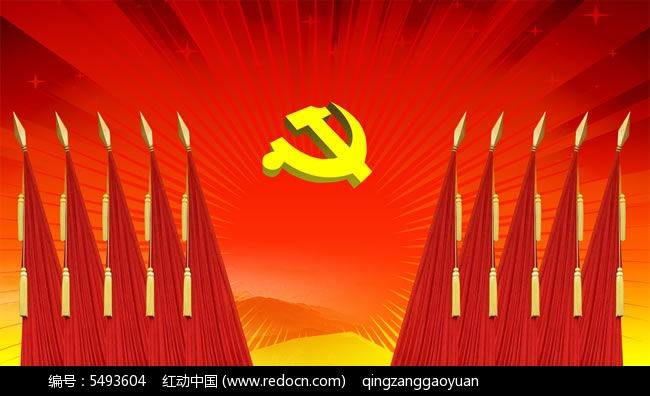 目录
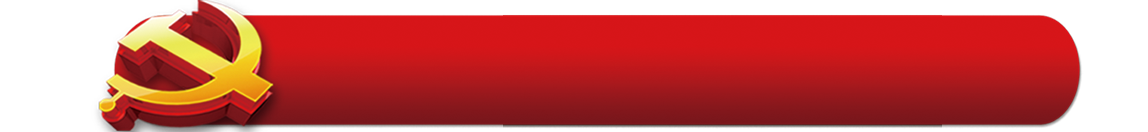 国家治理现代化是马克思主义中国化的最新理论成果
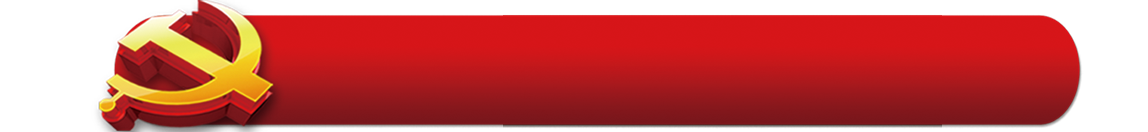 推进国家治理现代化的必要性
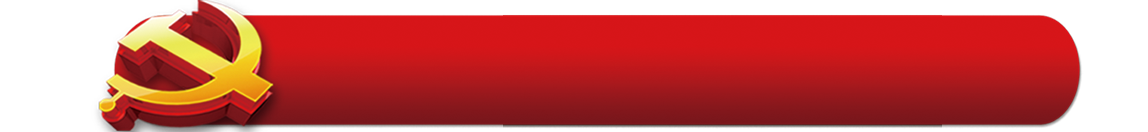 把握国家治理现代化的科学内涵
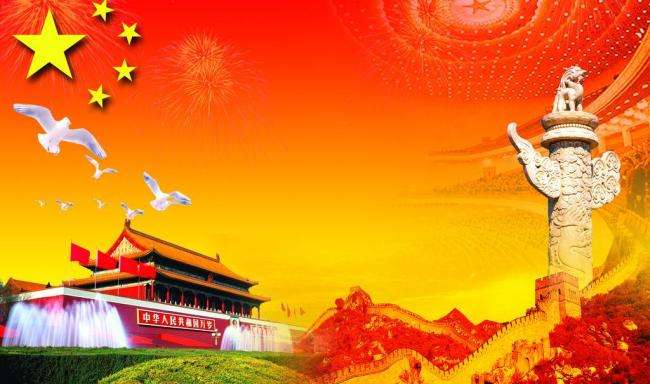 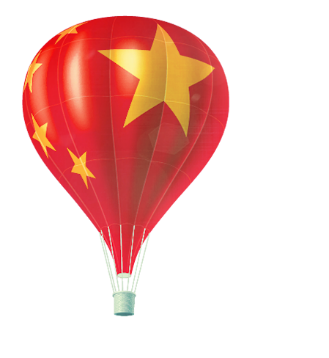 一、马克思主义国家治理学说的三个阶段
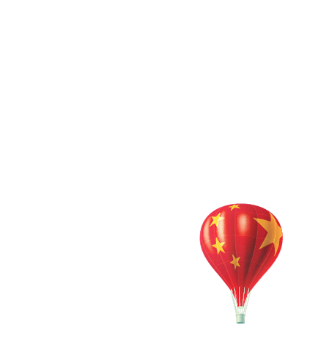 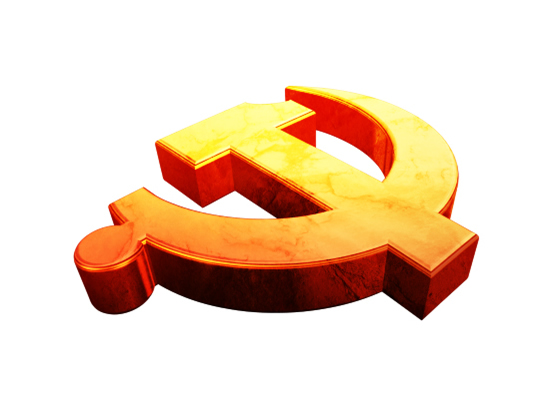 马克思恩格斯在人类思想史上第一次科学地阐明了国家的起源、本质、性质、类型、职能和消亡等重要问题，奠定了马克思主义国家学说大厦的基本原理；经历了理性主义的自由国家观到唯物史观为主导的国家观的转变。
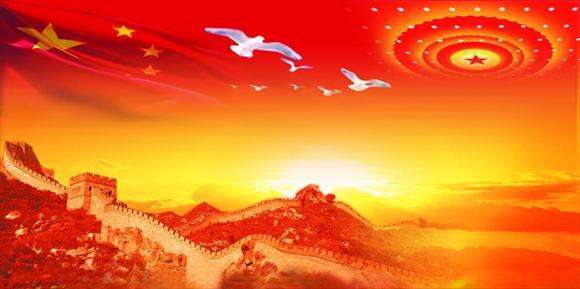 第一阶段
1.理性主义的自由国家观
国家应当是代表普遍性的政治共同体，个人只有在国家这个共同体中才能获得自由发展。

集中体现在《评普鲁士最近的书报检令》、《关于新闻出版自由和公布省等级会议辩论情况的辩论》、《〈科隆日报〉第179 号社论》、《关于林木盗窃法的辩论》、《摩泽尔记者的辩护》等 。
国家应该是代表全体公民的普遍的法的体现，是普遍利益和普遍精神的实现。国家作为一种共同体，应该是理性的代表，能平等对待其公民。
    普鲁士国家的书报检查令、新闻出版法，却是对思想的禁锢和监护，给思想带上枷锁。通过对林木盗窃法的批判和为摩泽尔记者的辩护，马克思看到现实国家总是代表特权等级的利益，国家沦落为某些特权阶层、自私自利之徒的工具，而非合乎理性的普遍利益的体现。
国家应当是代表普遍性的政治共同体
评价：
这一时期马克思主要是从理想的、应然的角度指出国家应该是普遍意志、绝对理性的体现，国家被理解为政治共同体，是市民社会成员共同生活的共同体，全体公民只有在国家这个共同体中才能真正实现自由，由特殊上升到普遍。 
    马克思虽然看到现代国家日益沦为特权阶级维护其利益的工具，但是还没有真正触及对国家本质的认识和批判。
2.唯物史观为主导的国家观
19 世纪40 年代中期，马克思提出了唯物史观。这一转变，使得马克思改变了之前对国家所持的态度和观点，开始以一种颠倒黑格尔思辨理性的角度思考民族国家与市民社会的关系。
主要体现在《德意志意识形态》、 《<黑格尔法哲学>批判》 、《共产党宣言》、《法兰西内战》、《哥达纲领批判》等文献中。
国家起源：“市民社会决定国家”
马克思在《<黑格尔法哲学>批判》中, 提出了研究国家起源的方法, 即从国家与市民社会的关系这一角度来揭示国家的起源。提出的“市民社会决定国家”的观点, 国家的产生必须从市民社会中寻找根源之后, 接着就论述了国家如何起源的问题: 国家并不是从来就有的。在经济发展到一定阶段而必然使社会分裂为阶级时,国家就由于这种分裂而成为必要了。
“虚假的共同体”与“真正的共同体”
共同体本来是为“现实的个人”的个性和自由提供实现的条件，但是反而共同体制约着个人的自由与个性。
 
    国家是表面声称代表普遍利益、实则维护特殊利益的虚假共同体，本质上涌动的是不同阶级间的真正的斗争。
“自由国家”
《哥达纲领批判》中，马克思仍然坚持了其国家与社会区分的思想。对所谓“自由国家”的错误呼唤时写道: “自由就在于把国家由一个高踞社会之上的机关变成完全服从这个社会的机关。”    
    马克思批判了“现代国家”、“现代社会”这样的字眼，指出所谓“现代国家”、“现代社会”就是现代资本主义社会，是建立在现代资产阶级统治的基础之上的。
    反对将现代资产阶级国家看作是“千年王国”，认为国家本身是历史的产物，有始也有终。
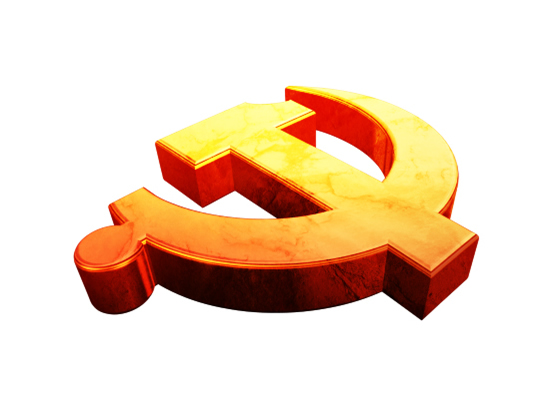 马克思的国家观
国家是社会发展到一定阶段的产物，并且从其产生伊始，就是维护统治阶级利益的工具。在作为虚假共同体的国家中，人类不可能实现解放。人类要获得最终的解放，必须消灭国家，建立“自由人的联合体”。
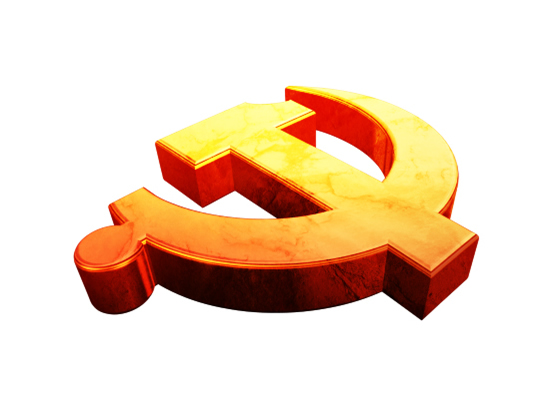 01
02
马克思从批判性的一面对国家的思考在当时具有重大意义。
他通过对资产阶级国家的批判，揭示了资产阶级国家的实质，看到了工人阶级受到的非人待遇。
这种批判在当时产生了强大的震撼力，促使无产阶级形成自觉的“阶级意识”，联合起来争取自身的解放，在世界范围内产生了深远的影响。
马克思认为，作为大工业的产物，代表先进生产力的工人阶级必须联合起来运用革命手段推翻现代资产阶级国家，从而解放全人类。
03
04
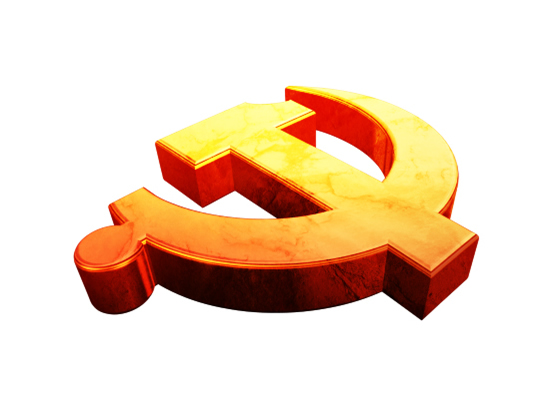 马克思主要从作为“统治强力”、“统治组织”的角度思考国家，强调国家“束缚”的、“恶”的一面，将国家看作是损害自由的“强制性机构”，而对国家同时作为“社会管理”、“社会服务”机构，可以实现公众参与、体现公共精神的“生活共同体”的关注不够。
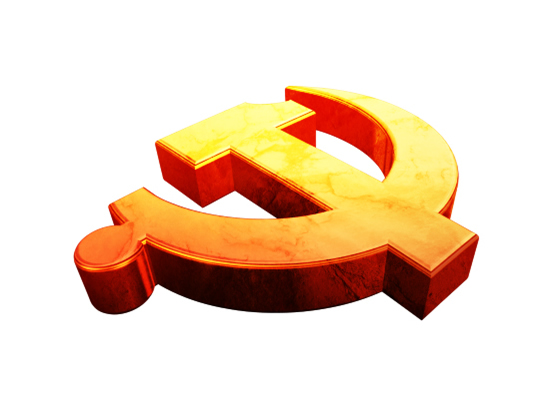 马克思对国家两大职能论述的侧重点不同
这与马克思在特定的历史条件下集中火力抨击资产阶级国家的工具性有关。

    国家尽管有压迫性、强制性的一面，但是在历史的不同阶段也发挥了积极作用，有建设性的一面。

    从革命党的思维向加强对国家作为“社会管理”、“社会服务”机构，国家也可以实现公众参与、体现公共精神的“生活共同体”的关注。
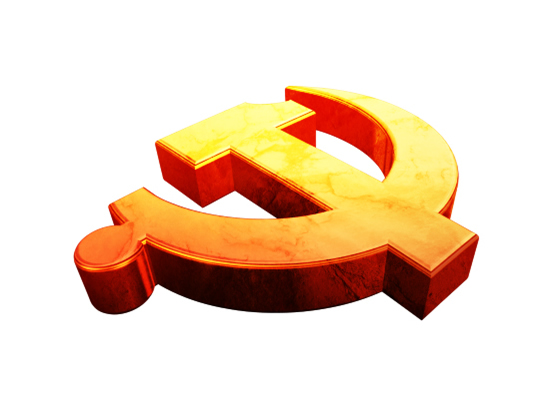 随着人类历史上第一批社会主义国家的诞生，马克思主义政党运用国家机器巩固新生的社会主义政权，并开始初步探索社会主义国家治理的体系和模式；
  
    西方资本主义国家——多党竞争、全民普选和三权分立、三权制衡治理模式 
    中国——建立社会主义国家治理的基本制度框架 、人民代表大会制、中国共产党领导的多党合作和政治协商制、党内坚持“集体领导、民主集中、个别酝酿、会议决定”的民主集中制 。
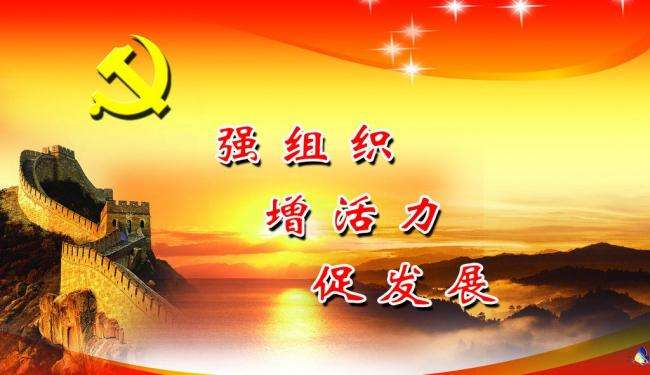 第二阶段
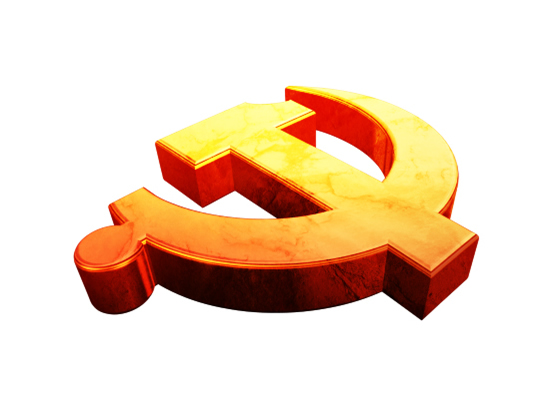 一段时期以来，我们都将国家定位为维护统治阶级利益的工具，属于上层建筑的一部分。国家就是一个阶级推翻另一个阶级的统治。

这种把国家单纯理解为“政治统治”、“强力组织”的思维，使得我们在很长一段时间内主要从阶级斗争、革命暴力等角度对待现实问题，因此就出现如“阶级斗争为纲”、“政治至上”这样一些误区。

这种对国家的理解有着一定的片面性。这种压倒性的国家认识导致从人民的角度、从国家政权的合法性角度对国家进行思考有意无意地遭到忽视。
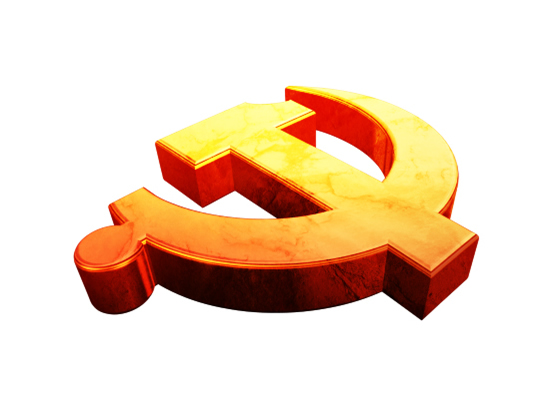 改革开放新时期，开启中国特色社会主义国家治理现代化的时代命题，以蕴含着创新内容的理念，进一步丰富和发展了马克思主义国家学说。

以习近平为总书记的新一届中央领导集体开启国家治理现代化的时代命题，丰富和发展了马克思主义国家学说。
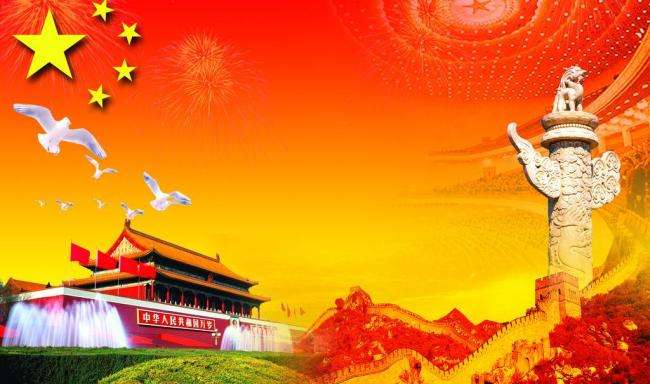 第三阶段
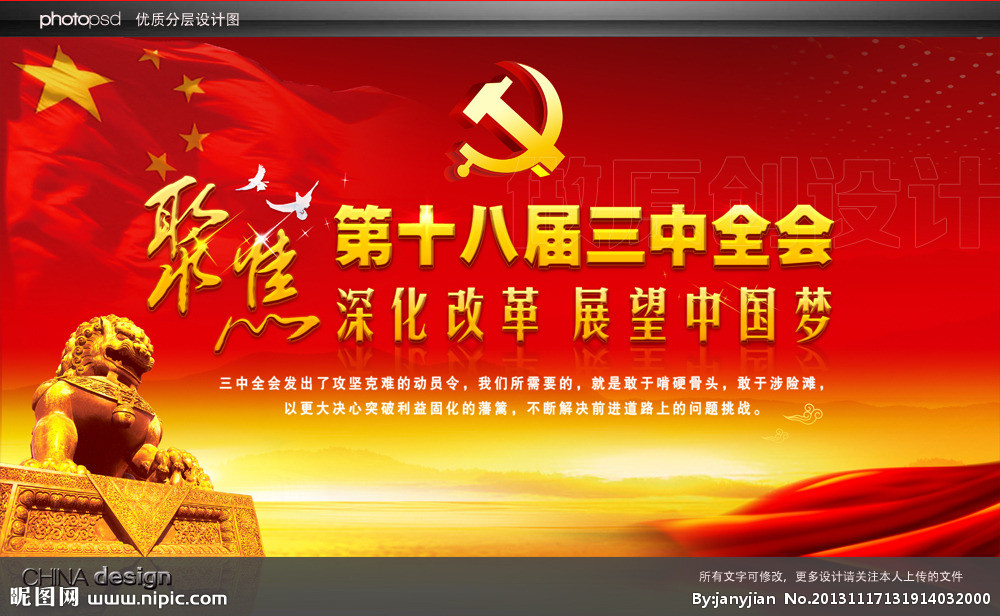 党的十八届三中全会将完善和发展中国特色社会主义制度，推进国家治理体系和治理能力现代化，确立为全面深化改革总目标。
是对马克思主义国家学说的丰富和发展；
是对我们党治国理政思想的重大创新；
是对改革实践需求的及时回应。
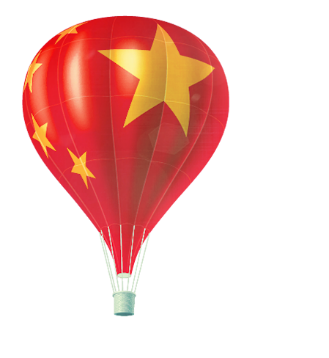 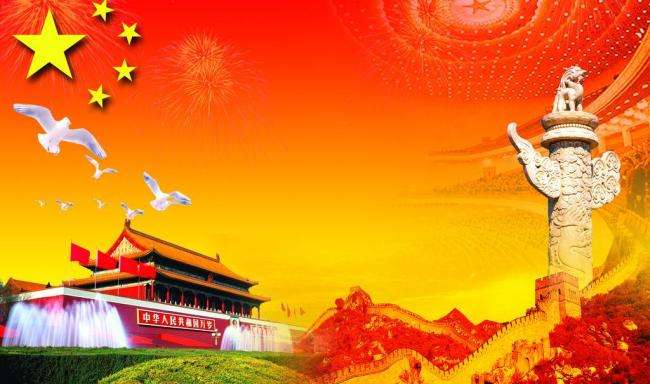 二、推进国家治     理现代化的动因
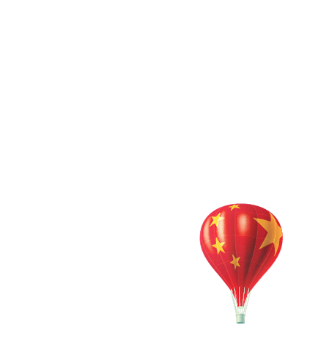 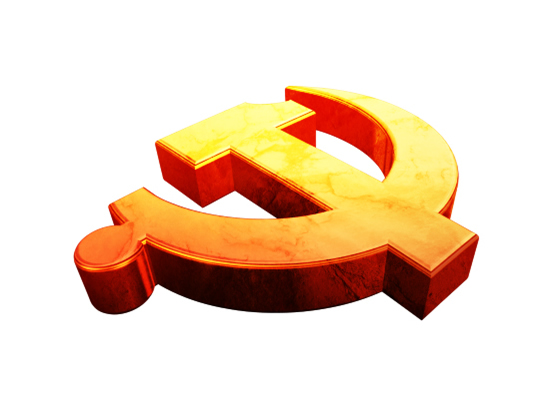 经济全球化的挑战
需要深化改革以适应形势发展的新要求
政治民主化的压力
政府追求自身合法性的要求
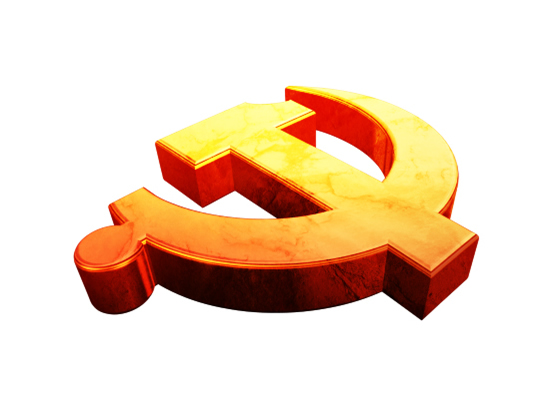 国际动因：知识经济、信息化社会的出现、全球化速度加剧, 为适应环境迎接挑战必须改变, 必须使我国与国际接轨, 必须对原有的行政体制、行为方式进行一定的变革。
国内动因：民众对政府的期望、要求提高，公民意识成长、社会力量生长，自主能力增强
“鱼缸效应”
大众传播媒介的普遍形成的监督作用也迫使政府进行改革
政府自身追求合法性的要求
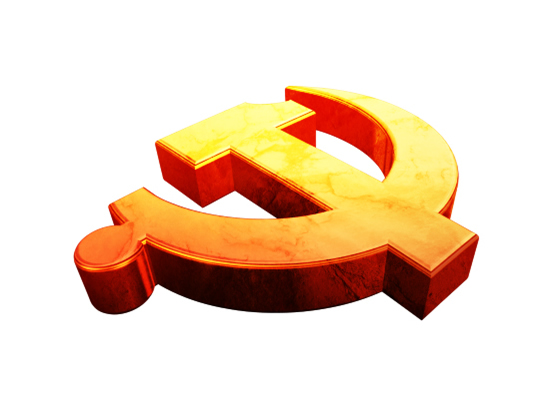 国家治理现代化是全球化的要求
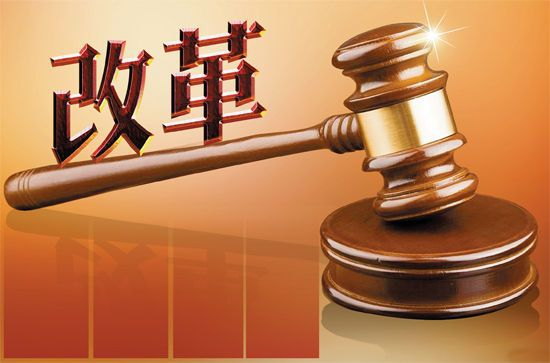 上世纪70 年代末、80 年代初开始,世界上许多国家都卷入到行政体制改革的浪潮… …
国外行政改革对我国的影响和启示
（一）背景
财政危机：严重的财政赤字，给纳税人带来了沉重负担。
管理危机：政府职能扩张和集中管理导致管理的低效率，机构臃肿、人浮于事、职能混杂不清、压抑了民间组织和私人企业的积极性（灯泡的4美元与240美元）。
西方社会普遍面临的
四大问题
信息危机：网络信息等现代科学技术的发展，使得民间组织和个人可以获取更多更广的信息，他们自己能对更多的问题作出决策，勿需政府过多的干预。
信任危机：公众对政府的不信任，民权运动高涨。
（二）方向 —— 政府后退  市场回归
英国：1979 年撒切尔夫人上台执政
 “ 政府战线的全方位退却” 


布莱尔---“ 布撒切尔”


英国前首相大卫·卡梅伦


2010年5月大选，卡梅伦领导保守党击败了工党，保守党与自由民主党组成了联合政府，他44岁就任英国第53任首相。
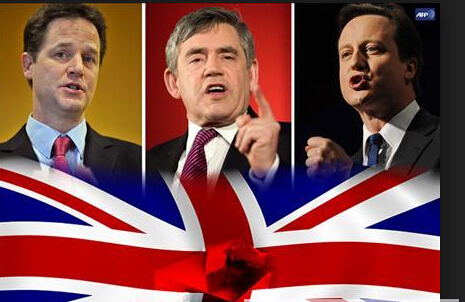 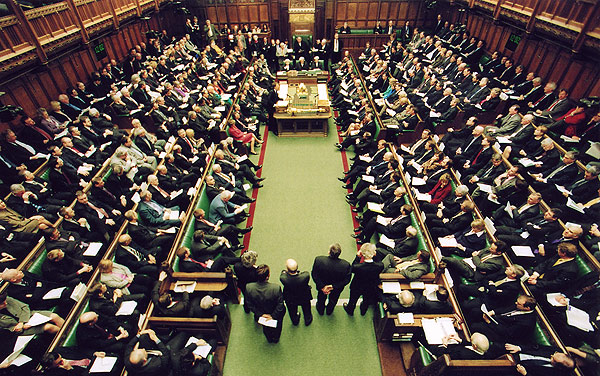 英国工党于1945-1951年、1964-1970年及1974-1979年长期执政，大搞公用事业和主要工业国有化，推动免费医疗及教育，在福利国家的道路上一路狂奔，公共机构膨胀。
卡梅伦是想在撒切尔夫人的基础上继续改革，为此大事倡导“大社会”（Big Society）的理 念。公共机构改革的基本思路是清理公共机构及其职能，给政府减去痴肥，减少政府对社会的干预程度，给社会自治留下更多的空间，塑造大社会的愿景；同时，减去了那么多的公共机构，也减少了纳税人的直接负担。
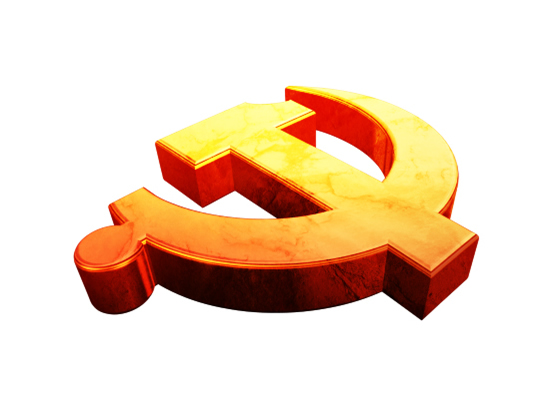 公共机构改革
将大约500个公共机构进行某种程度的改革，其中199个被撤销及120个接受合并处理，最终公共机构的总数量将缩减250个以上。保留下来的公共机构也要接受实质性改革。
福利改革
一些媒体传英国政府征收“卧室税”，民众多一个卧室也要收税？
    实情是卡梅伦政府规定申领住房补贴的低收入者，如果他们的住房有一间空置卧室，扣除14%的住房补贴，两间空置则扣除25%，减其多吃多占的福利。
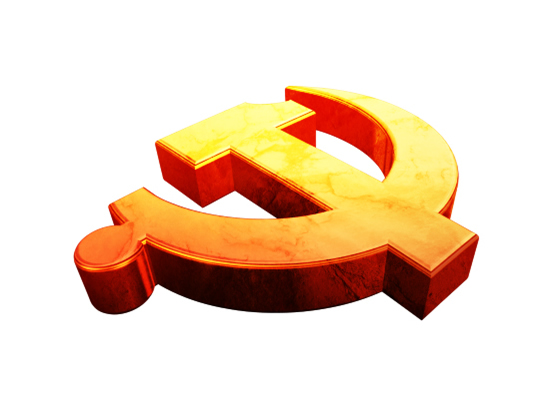 80年代初里根在美国上台执政
  “政府不能解决问题, 反而它本身才是问题”

（1）政府收缩计划。一是推行社会福利制度改革：提高接受福利者的资格，压缩受福利的人数；福利项目市场化；逐步采取联邦、州和地方政府三级管理体制，转移联邦财政负担。二是放松政府管制。
（2）公共服务输出的市场化：合同出租、公私合作、用者付费、凭单制度。
（3）重塑政府——以绩效评估为中心的政府改革。1993年制定《政府绩效与结果法案》，全面推进政府绩效评估。
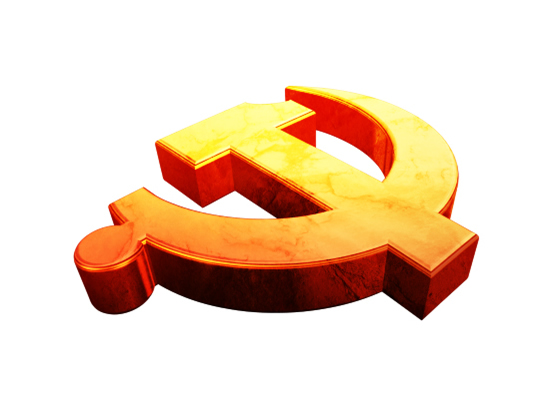 “重塑政府”的价值标准

   解决政府各种问题唯一正确的价值选择，在于重新定位政府的职能，按照企业家精神重塑一个“企业化政府”。

   这样做的正当性在于：企业家把经济资源从生产率和产出较低的地方转移到较高的地方。而这一点，不仅适用于私人部门，也适用于公共部门和志愿者的第三部门。
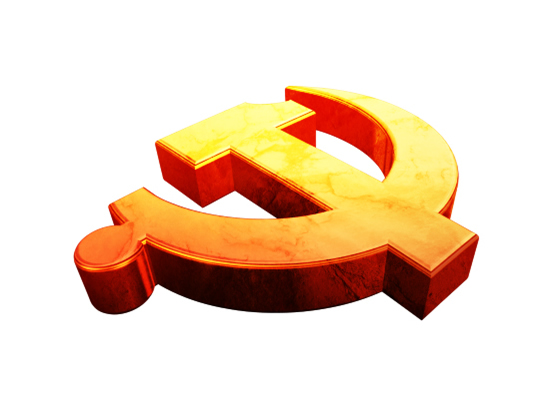 “政府再造”
    
    在企业家政府理念的基础上，摒弃官僚组织的各项弊端，对公共体制和公共组织进行根本性的转型，以大幅度提高组织效能、效率、适应性以及创新能力，并通过变革组织目标、组织激励、责任机制、权力结构、组织文化来完成这种转型。
    集中反映在彼得.普拉斯特克里的著作：《摒弃官僚制：政府再造的五项战略》中。
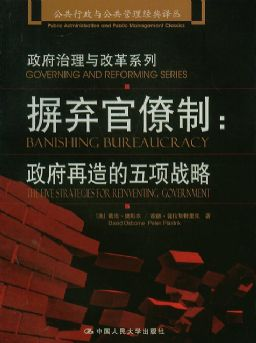 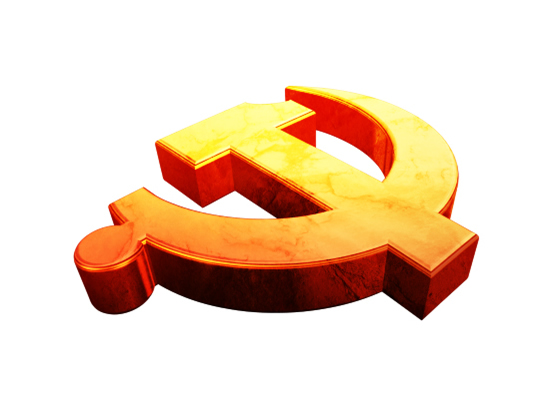 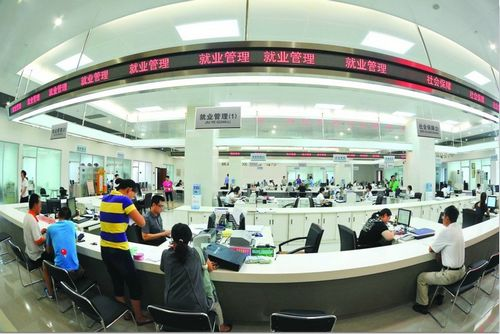 无缝隙链接政府

    政府职能划分过于细密导致政府部门之间的相互割裂，要求加强部门间的协调与合作。
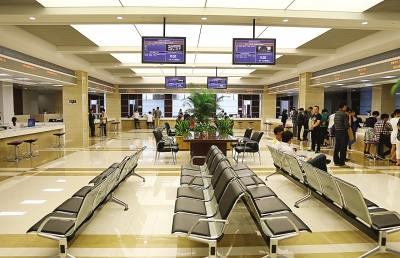 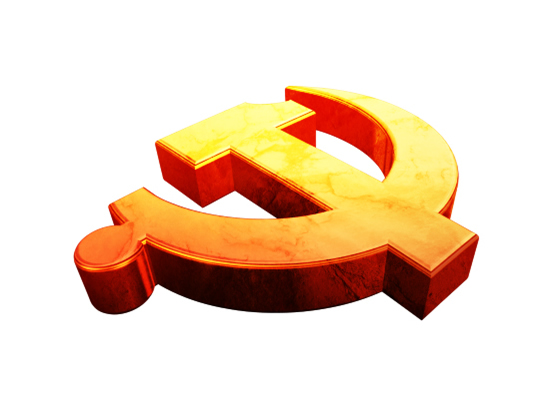 批评意见认为：
    ①意识形态狂热；新公共管理的核心思想，根本是一种政治人物所信仰的意识形态，具有明显的意识形态倾向，是新保守主义在公共管理主义的应用。如撒切尔所代表的保守党政府和里根代表的共和党政府上台是保守主义意识形态的代表。

    ②背离公共部门的社会价值；新公共管理所主张的管理通则论，混淆了公共部门与私人部门的本质区别。公共管理与私人管理的本质属性不同管理通则论的根本错误在于忽视了公共行政的源于民主政治理念的“公共本质”，而这种忽视必然导致公共行政价值背离公共行政的本质属性，即公共性，而公共性的丧失将导致公共管理正当性的丧失，最终丧失公共管理的价值。
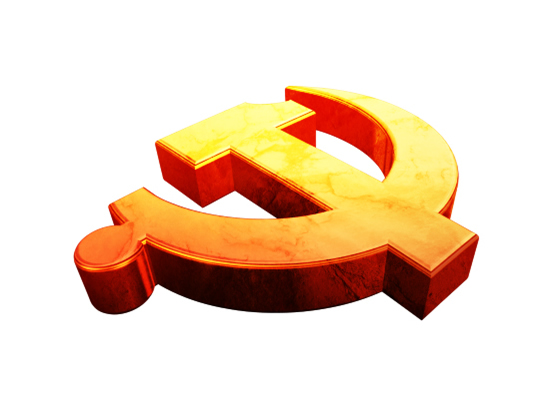 ③“顾客满意”值得怀疑；政府作为“提供者”与“消费者”的“交易”有一系列独特的内涵。与私域的提供者与消费者的平等商业和民事关系不同，公域的“消费者”不简单是购买者或者顾客，作为个体他们是公民，作为整体他们是人民，是纳税人，是政治的参与者，是公共部门的授权人，是政府的“所有者”。所以，将公民降低为顾客是不恰当的。

    ④放弃政府责任、逃避政府责任。新公共管理的市场化改革措施，从根本上改变了政府与公民的关系，实际上放弃了政府的公共服务职能，逃避了政府责任。当公共服务在市场竞争机制的作用下被交给私人组织或非营利组织时，公民对政府的诉求和监督将转换为与私人组织或非营利组织的博弈，民主社会的基本价值被扭曲。
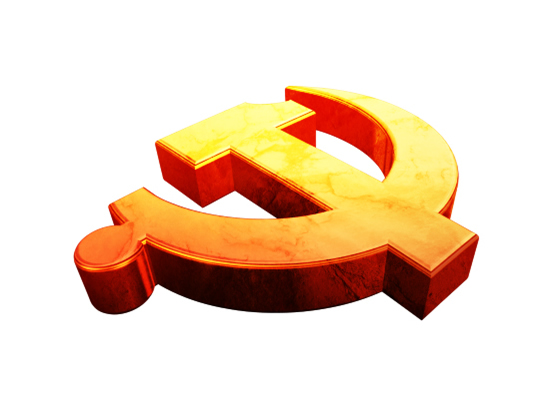 国家治理现代化是我国行政改革的必然要求
改革开放30多年来，从国家治理的角度看的重大进步，
    如：依法治国、公民参与、民主决策、社会治理、公共服务、政府问责、政治透明、行政效率、政府审批、地方分权和社会组织发展等方面。
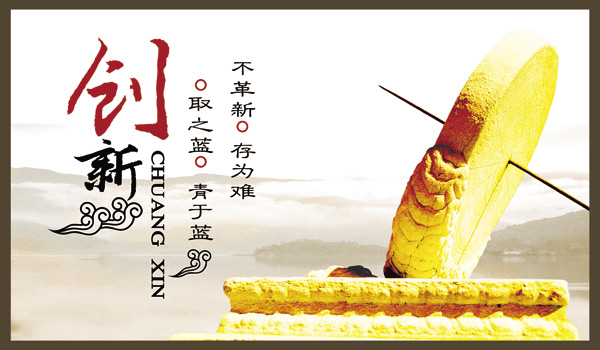 在选举、协商、决策、监督等基本民主治理制度还不健全
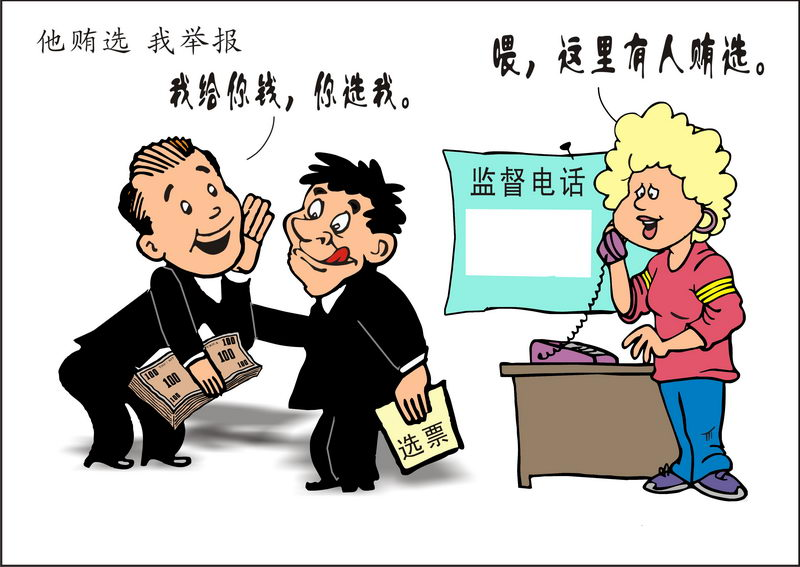 02
政府的公共服务还相当不足
01
04
05
公共权力还没有得到有效的制约，官员的腐败和特权还处在高峰时期
03
政治透明程度相对较低；行政成本过高而效率低下；人治的状况依然严重
06
主要公共权力机关之间的关系还不够协调
党和政府公信力流失
公民参与的渠道不够畅通；公共利益部门化现象相当严重，社会不公平现象突出
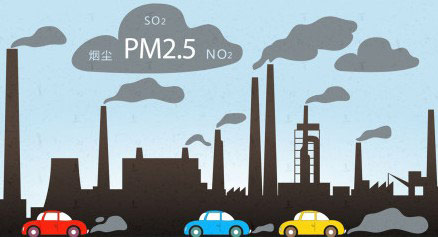 07
动态稳定的机制尚未完全确立，群体性事件急速增多，维稳的代价不堪重负
08
09
社会组织发育不健全，社会自治的程度相当低
10
生态环境急剧恶化
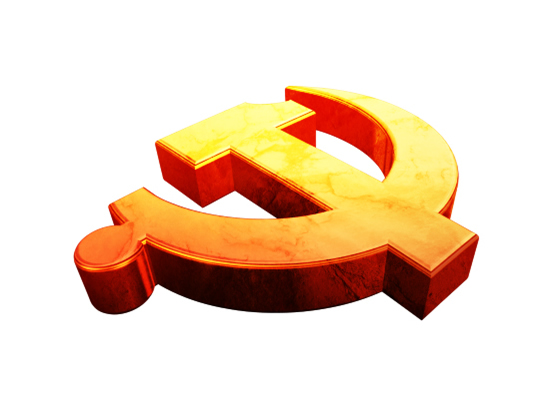 部门职责认定不明确
       部门之间职权交叉、重复，造成互相推诿、扯皮
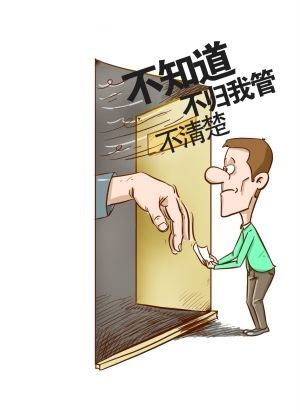 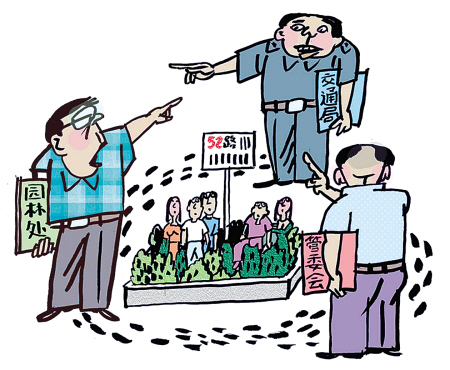 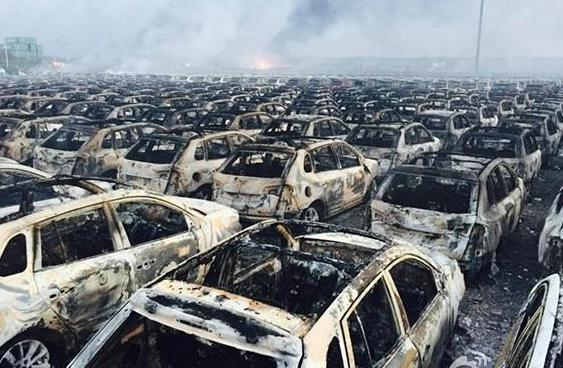 天津港“8·12”特别重大火灾
爆炸事故
是谁批准了600米夺命环评？（万科清水港湾）
天津市环保局：“清者自清，浊者自浊”

      一个企业要办完手续，可能要盖上百个章，拿到多个部门的批文。环评只是其中的一个环节，环保关的是环境的影响。一个项目应当和居住区保持多少距离，归安监局管的是安全防护距离，归卫生局管的是卫生防护距离，而环保，则是针对污染物影响的环境防护距离。依据分别是安全影响、健康影响和污染浓度，各自主管部门制定相应标准。

 环保防护距离：常规环保防护距离（相对污          染源）、事故风险下的环保距离
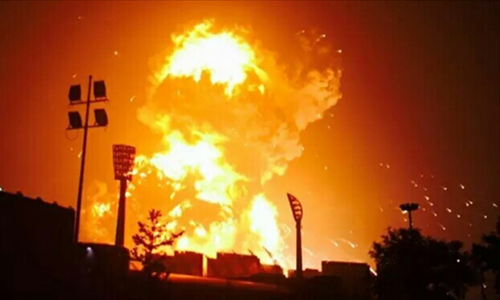 人民日报五问爆炸：
下雨会让氰化钠产生剧毒物吗？
已过2天，为何爆炸物还没确认？
空气和水中到底有没有毒？
爆炸是否与救火措施不当有关？
瑞海公司总裁是某原副市长的儿子吗？
媒体和公众的八大核心疑问 ?
爆炸物品到底是什么？
为何会有如此惨重的消防员伤亡？
污染是否会扩散？
爆炸涉事企业水很深？
为何爆炸点离小区如此近？
谁将被问责？
谁在指挥救援与调查？
如何赔偿受灾住户？
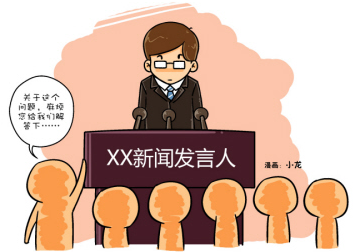 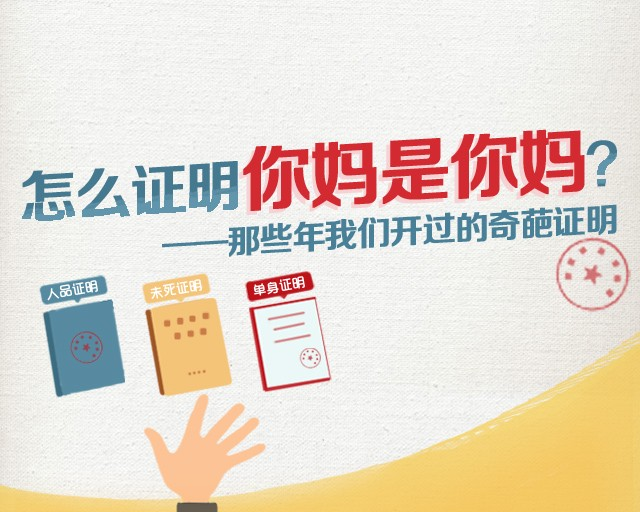 规章、条例等存在重叠、冲突、模糊，导致行政效能低下
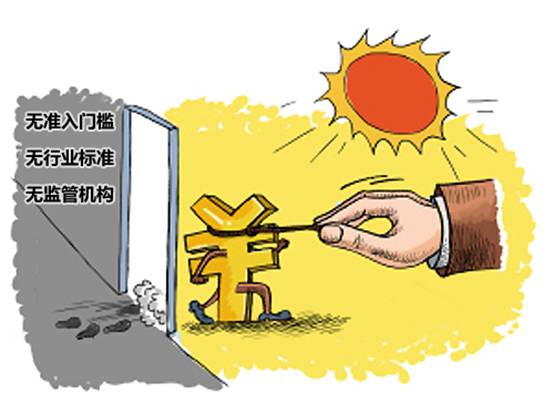 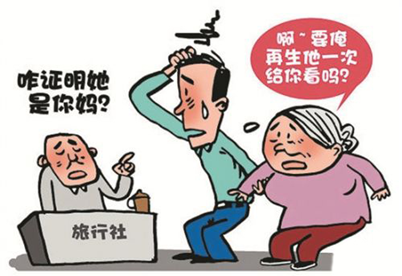 权力运行的程序欠缺规范透明，监督制约机制不健全
江西、湖北高考指标调剂事件
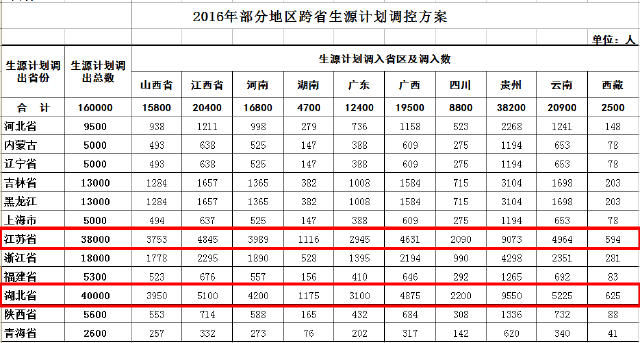 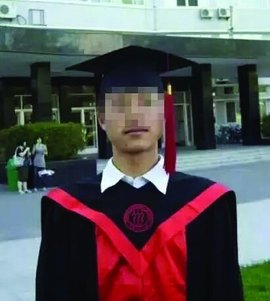 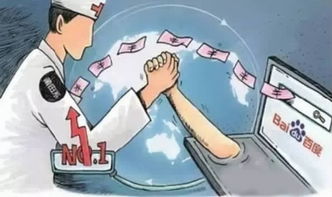 魏则西事件
雷洋事件
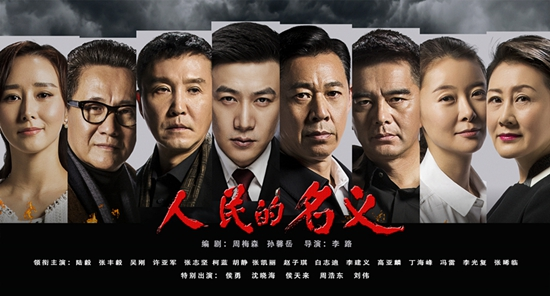 人民的名义
一位国家部委的项目处长被人举报受贿千万，当最高人民检察院反贪总局侦查处处长侯亮平前来搜查时，看到的却是一位长相憨厚、衣着朴素的“老农民”在简陋破败的旧房里吃炸酱面。
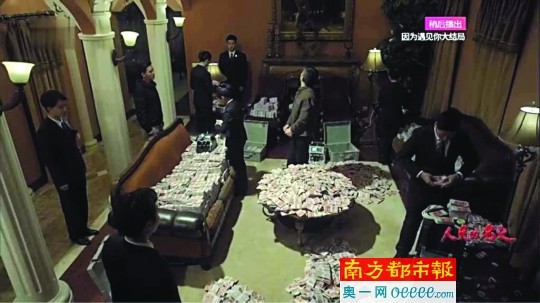 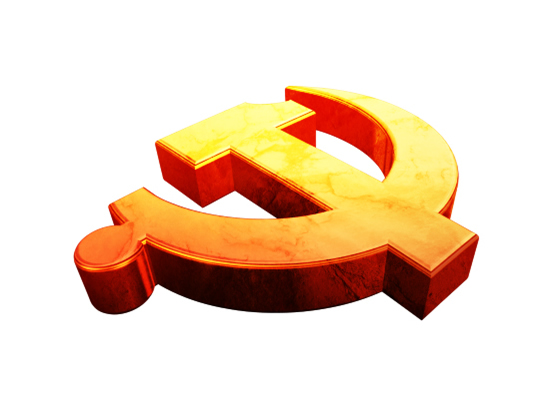 国家治理现代化是我国社会发展的客观需要
1.多元共治的社会
    多元化的社会是一个网络化的结构, 打破了传统社会的线性决定模式。国家变成了由政府和社会各方组成的组织间网络的集合体,在这样的社会中存在着多级的利益相关人, 集体问题不在只是靠公共机构单独解决, 而是要求其他成员的合作。
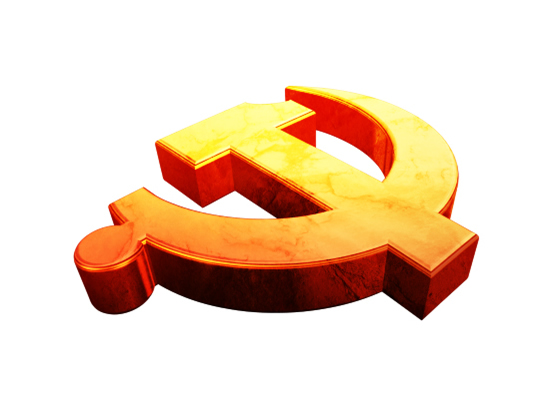 2.风险型社会
“双转”阶段——社会转型、体制转轨
工业、信息社会
农业社会
传统社会
现代社会
计划经济体制
市场经济体制
重大自然灾害、安全事故、重大疫情传播、
生态环境急剧恶化、犯罪率上升              
群体性事件 ：侵害职工和群众利益造成的“直接利益冲突的群体性事件”

社会普遍不满情绪的宣泄造成的“无直接利益冲突的群体性事件” 难以预测、扩散迅速、容易引起大规模混乱
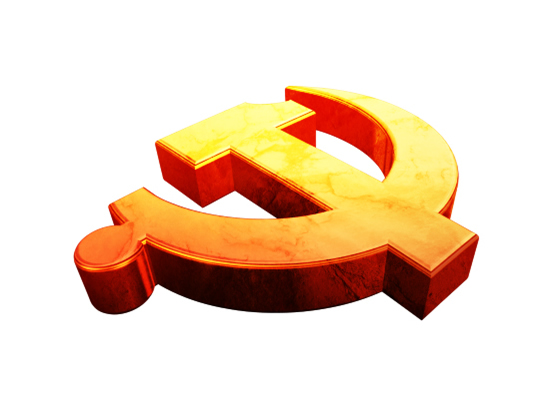 3.利益多元化社会
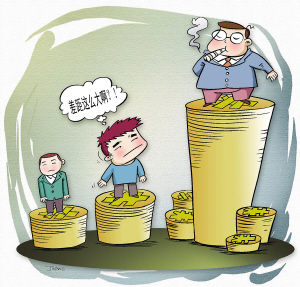 利益格局的重大变化、利益结构的重大调整、利益主体日益多元、利益诉求多样、利益矛盾尖锐
基尼系数高，贫富差距扩大
中产阶级是社会的稳定器，橄榄型社会与金字塔型社会
    需要利益的理性表达、利益的理性协
    商、利益的公平调整
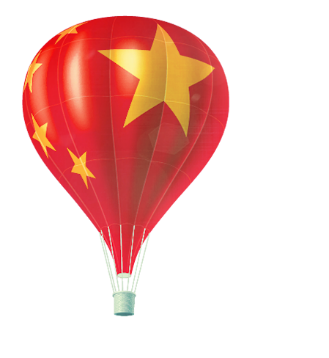 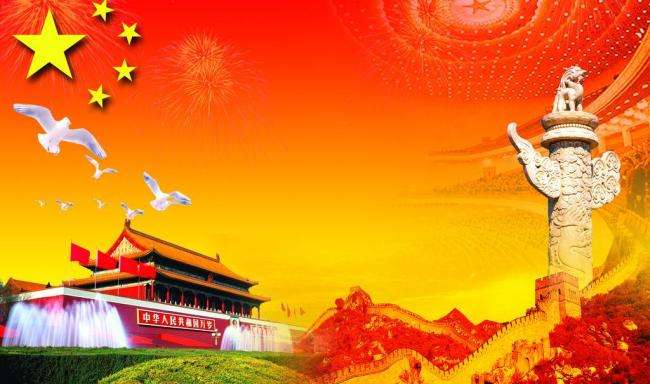 三、完整把握推进国家治理现代化的科学内涵
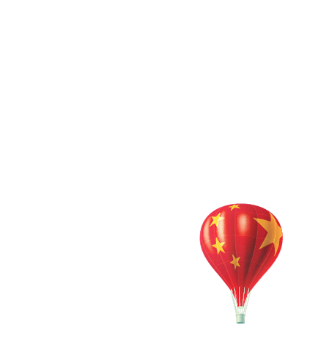 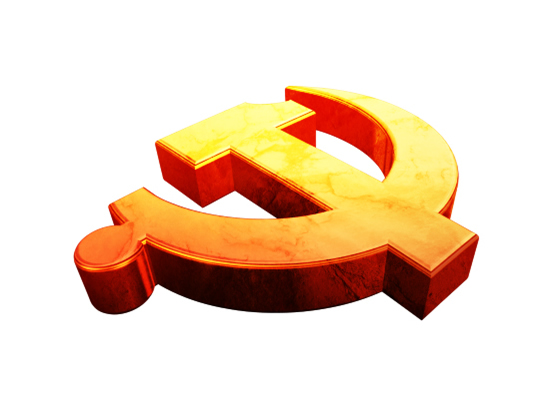 (一)治理：国家统治——国家管理——国家治理
国家统治（管制）强调统治阶级的中心地位，甚至唯一地位。国家统治是不能由两个对立的阶级分享的。从政治方式看，国家统治强调强制性、压迫性。 
计划经济时代依托各级政府机构对国家事务和社会事务进行管理，这种管理状态具体体现为管制行政，政府作为单一管理主体依靠行政指令管理经济和社会生活，通过垄断权威自上而下垂直管理、集权管理。这时期较为典型的做法是通过单位、村（居）委会等组织形式，实现社会成员的有组织化，依托权力网络来管控公共事务。
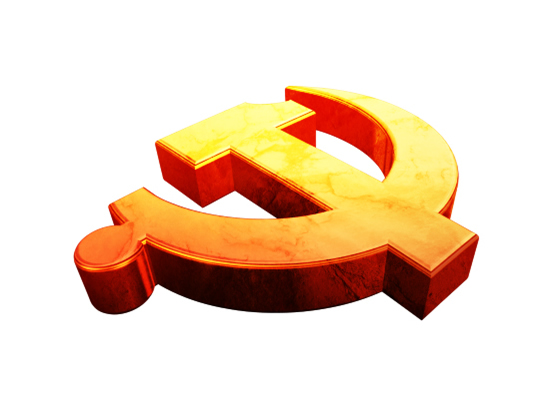 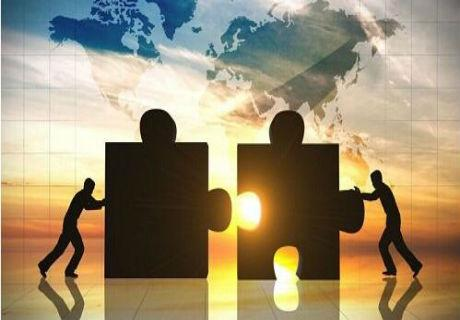 “国家管理”比较注重“方式”，强调国家制度建设和运用国家制度对国家与社会的支配，其内容和形式比国家统治更为丰富。但其背后仍然强调管理者的中心地位和单向性。
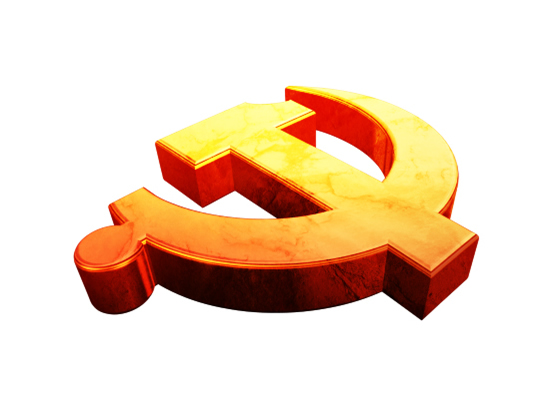 随着改革开放的深入，市场经济的发展，既往的“全能型、人治化、封闭式”的管制行政模式，已不再适应复杂的市场经济和社会事务的协调需求。
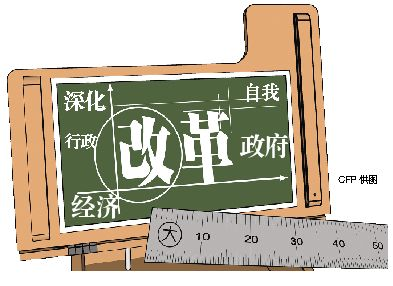 在“国家治理”的话语体系下，政治主体的范畴大大扩展了。尽管核心主体仍然是政党和政府，但远远不止于政党和政府… …
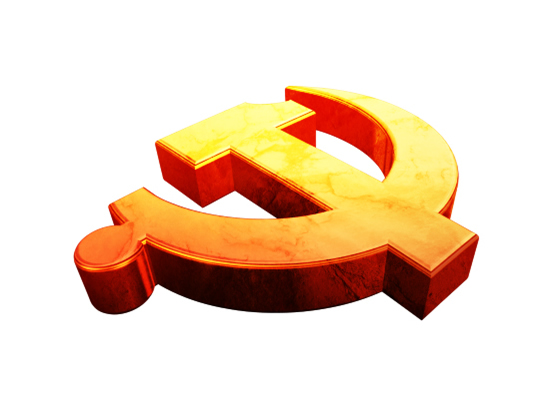 从政治方式看，除必要的政府强制外，治理更多的是通过引导、协商、沟通、参与来达到治理目的。

权力运行的向度不同，自上而下的，治理的权力运行可以是自上而下的，但更多是平行的。

从政治过程看，除必要的政府单向管控外，国家治理更强调多元互动共治，更强调治理过程和绩效。
（二）中国
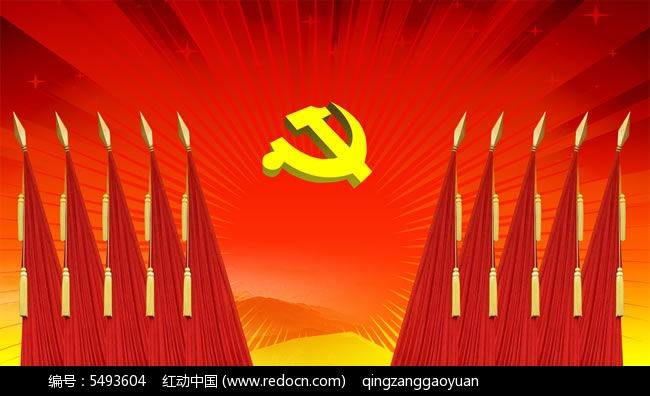 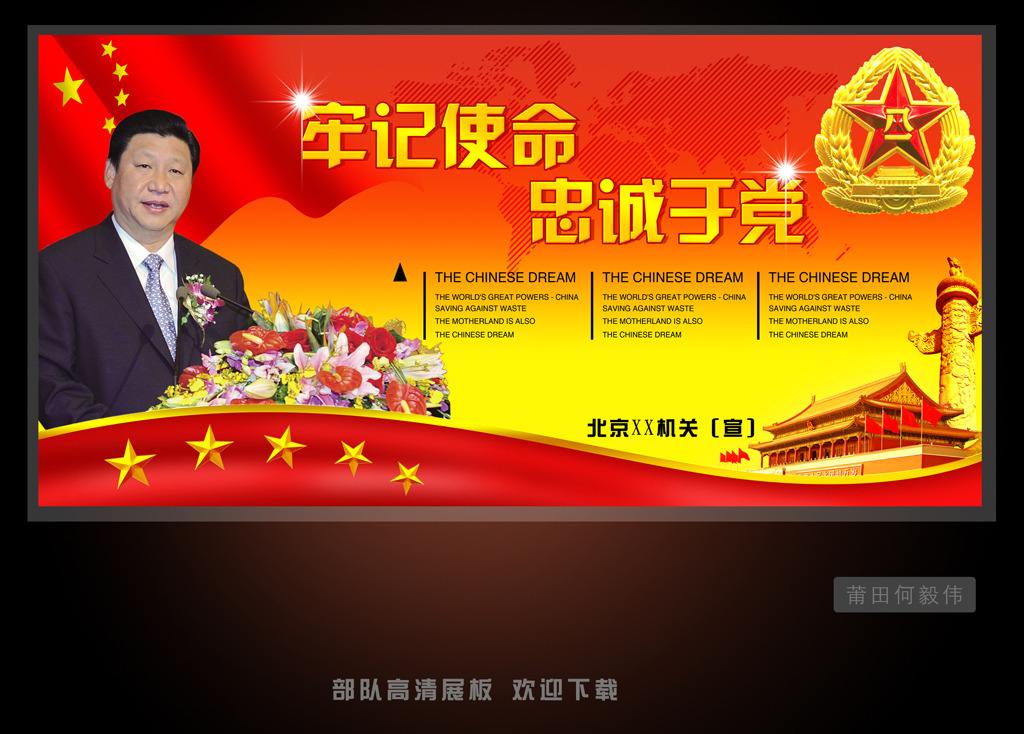 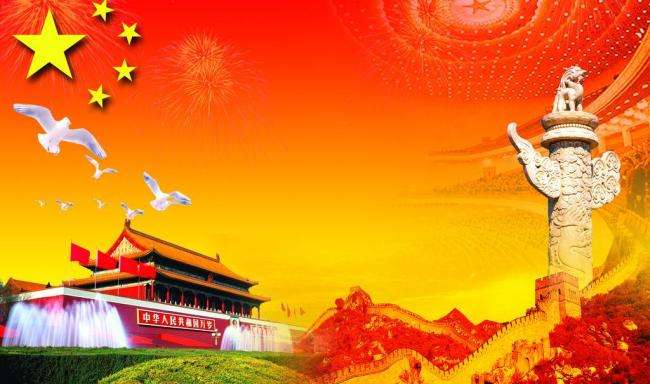 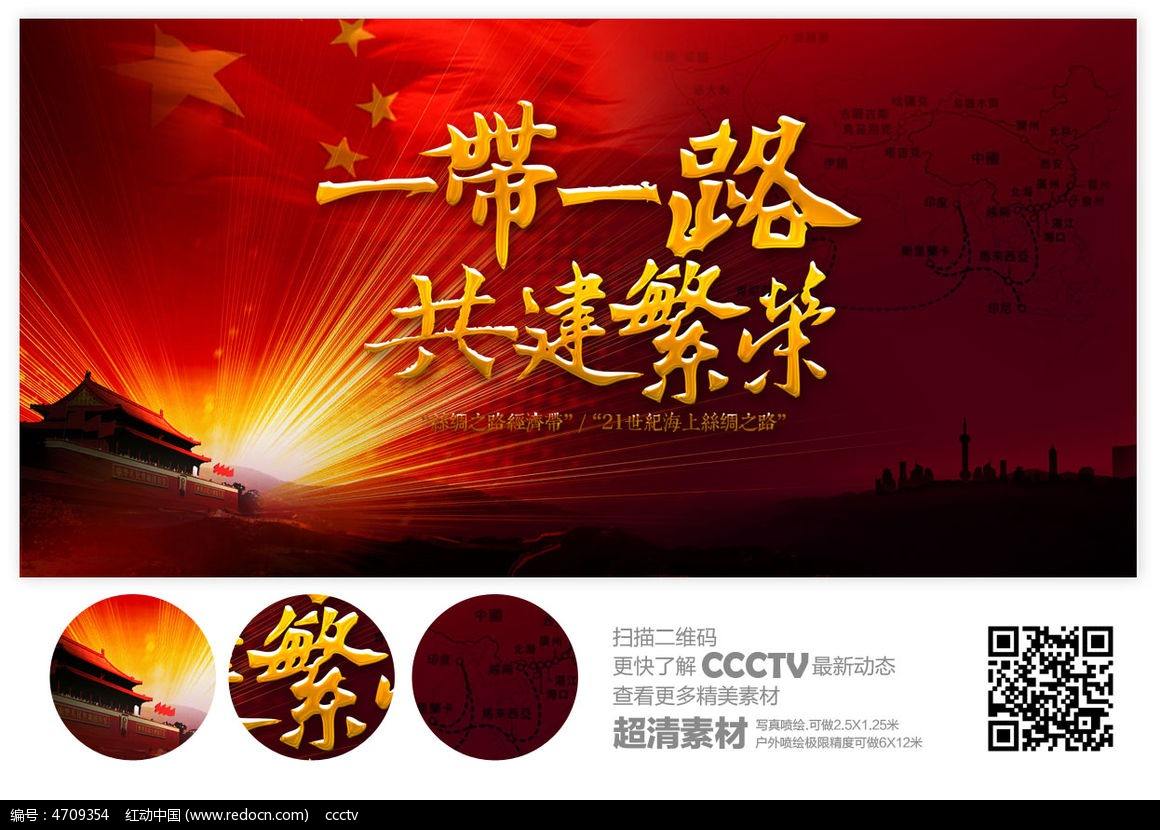 中国国家治理现代化不等于西方化 
必须把它放在中国特色社会主义制度的框架中理解。全面深化改革的总目标是两句话组成的一个整体，即完善和发展中国特色社会主义制度、推进国家治理体系和治理能力现代化。在体制机制模式选择方面，必须始终不渝地坚持中国特色社会主义的体制机制。 
国家治理现代化要突出中国实践和中国智慧，关注“中国历史”“中国道路”“中国特色”“中国优势”。如：中国特色的基本背景，那就是政府主导性的赶超型现代化进程与国家治理体系和治理能力的现代化进程交织重叠。
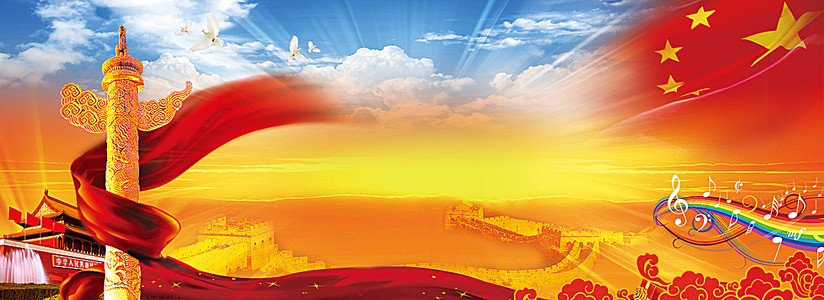 学习借鉴国外政府治理和社会治理的好经验。 
例如，政策制定过程中的“听证制度”、公共服务中的“一站式服务”、责任政府建设的“政府问责”制度、司法实践中的“律师制度”、政务公开中的“新闻发言人”制度、社会治理中的“参与式治理”等，都是直接或间接地从西方发达国家引入的。
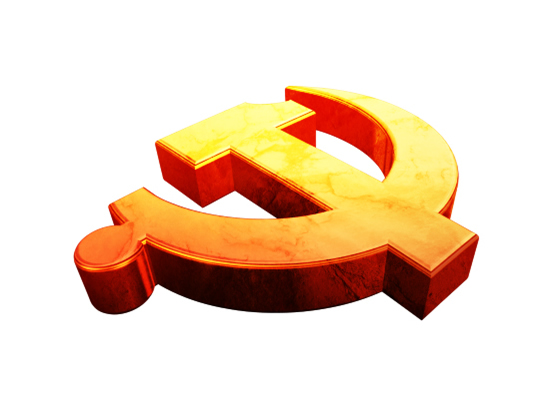 （三）“治理体系和治理能力”
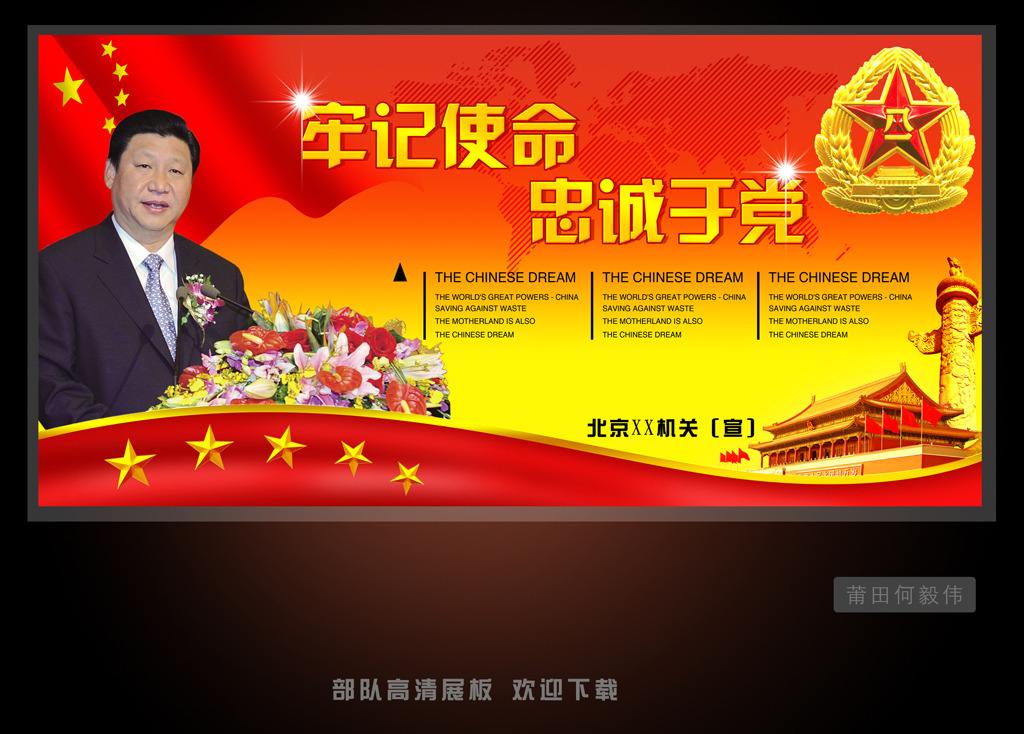 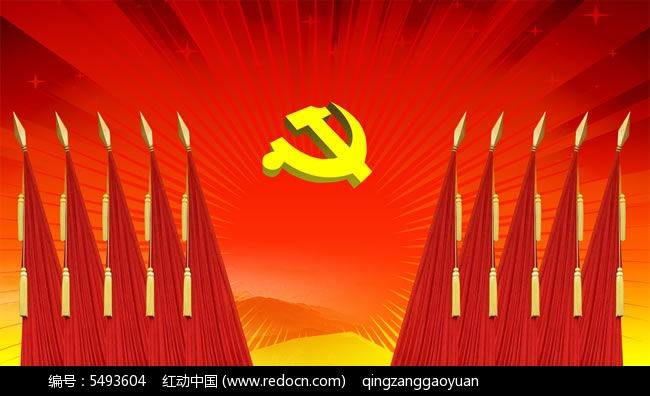 国家治理体系：是在党领导下管理国家的制度体系，包括经济、政治、文化、社会、生态文明和党的建设等各领域体制机制、法律法规安排，也就是一整套紧密相连、相互协调的国家制度；
习近平总书记指出：“国家治理体系和治理能力是一个国家制度和制度执行能力的集中体现。
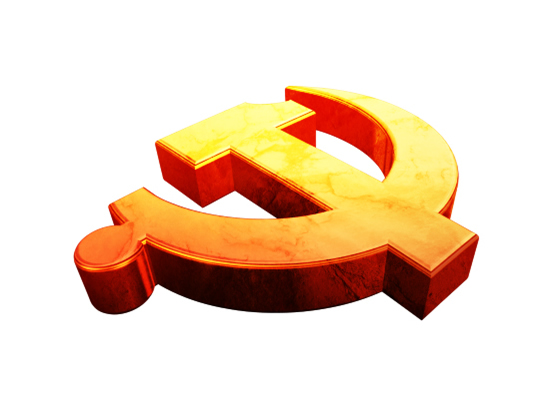 国家治理能力则是运用国家制度管理社会各方面事务的能力，包括改革发展稳定、内政外交国防、治党治国治军等各个方面。
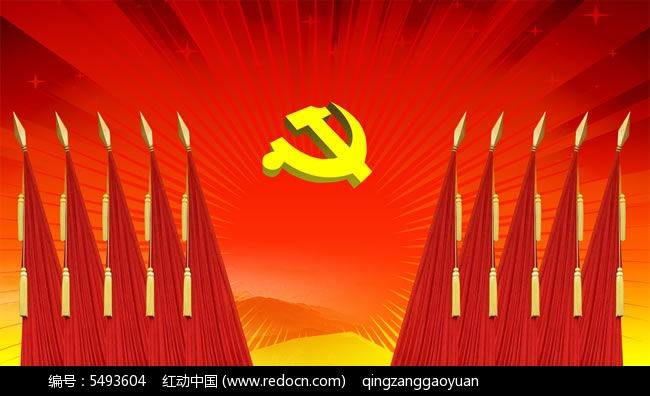 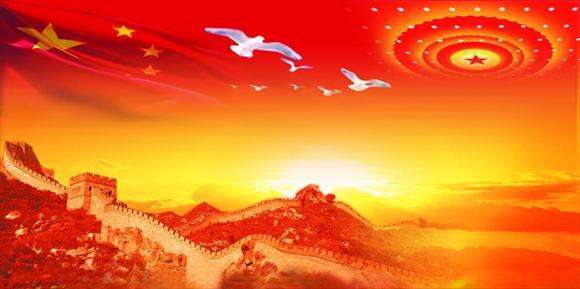 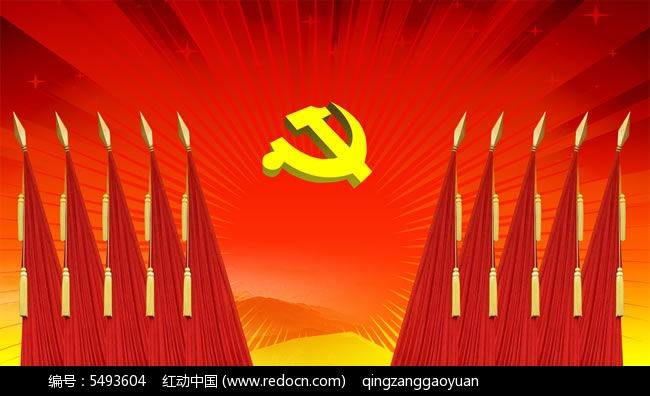 两者是一个有机整体，相辅相成。
治党
国防
改革
外交
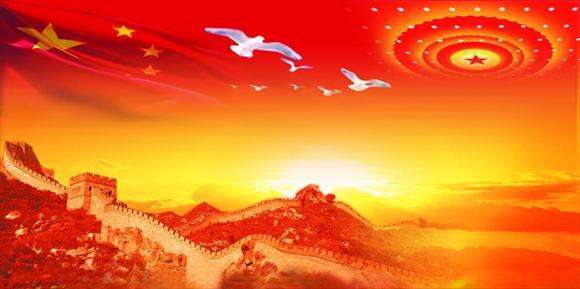 内政
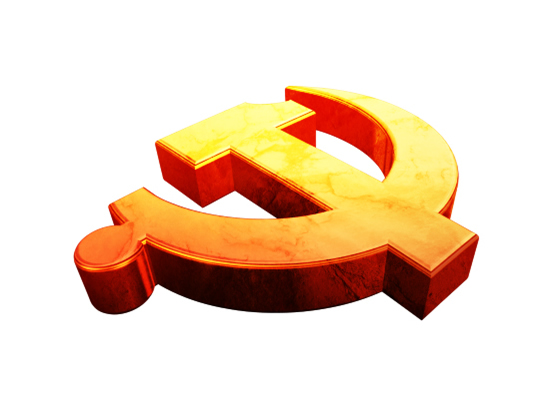 治理现代化三个基本问题 ：（主体、内容、方式）
经济、政治、文化、社会、生态文明与党的建设制度创新
内容构成
治理现代化
公权主体和私权主体
政府、市场与社会协同
主体
目标实现方式
科学治理、民主治理、依法治理
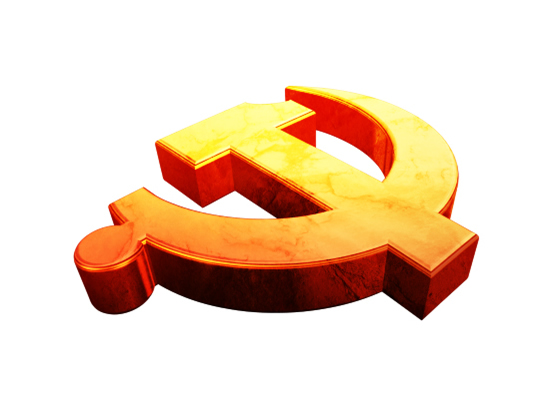 国家治理现代化
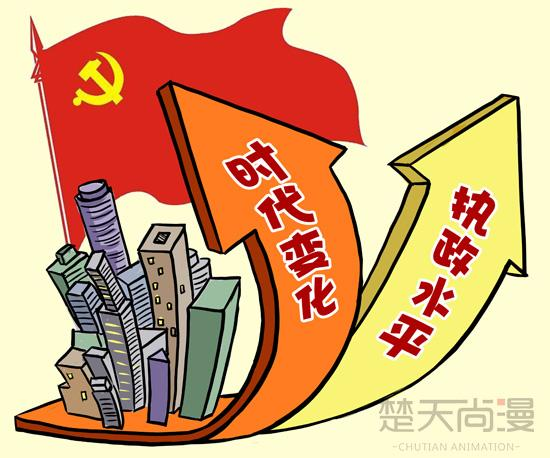 国家治理现代化就是指在党的领导下，政府、市场与社会促使经济、政治、文化、社会、生态文明与党的建设的结构和功能体系实现制度化、民主化、科学化、程序化、规范化。
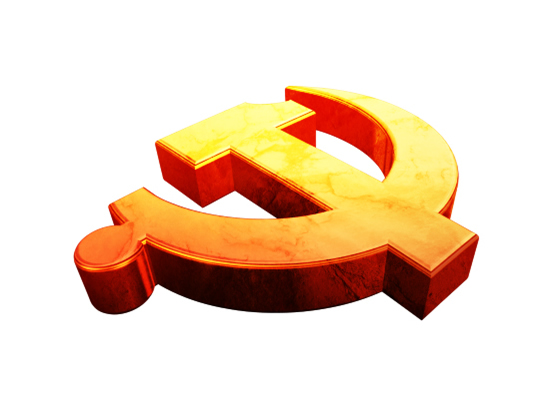 1.从目标层面界定政府能力。如阿尔蒙德, 是指建立政治行政领导本部门和政府行政机构, 并使它们拥有制定政策和在社会中执行政策,特别是维护公共秩序和维护合法性的能力。
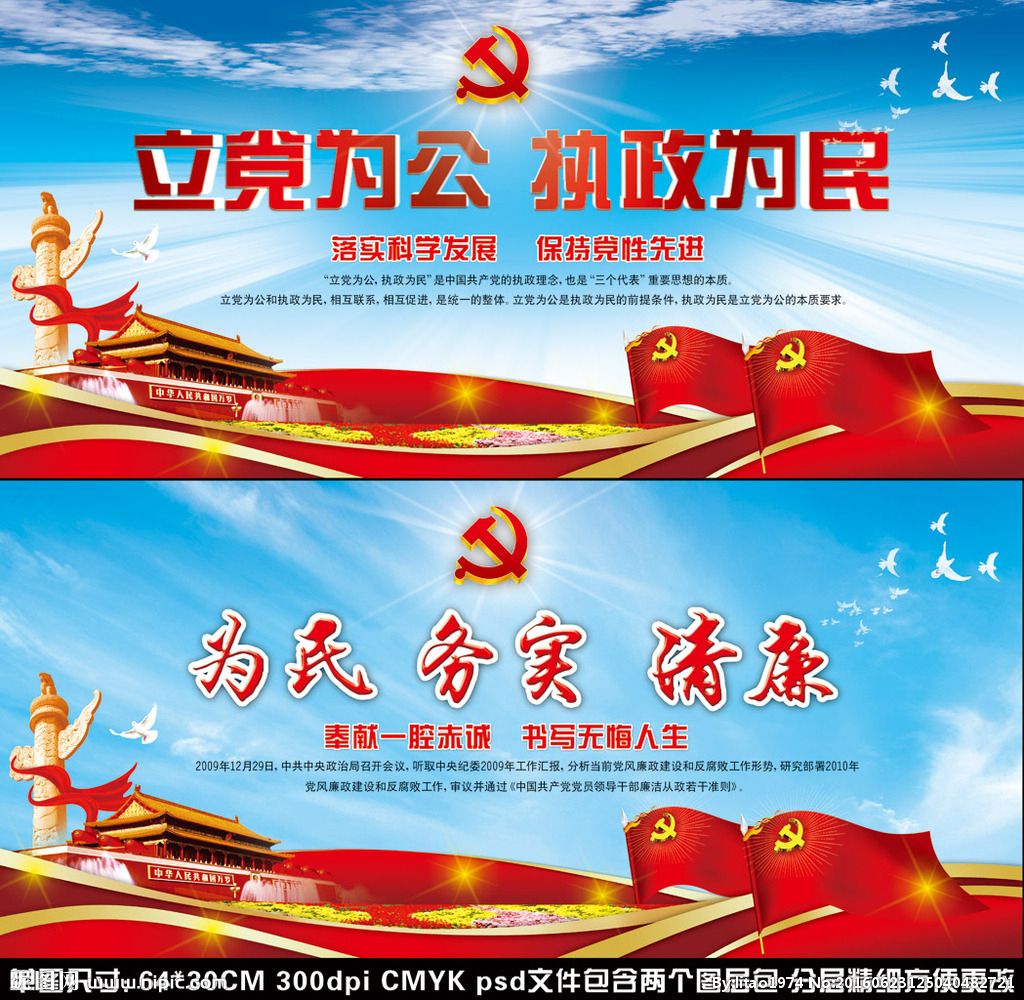 治理现代化两大主体：公权主体、私权主体
政府能力
1.从目标层面界定政府能力。如阿尔蒙德, 是指建立政治行政领导本部门和政府行政机构, 并使它们拥有制定政策和在社会中执行政策,特别是维护公共秩序和维护合法性的能力。
3.从组织资源角度界定政府能力。Coggburn& Schneider，政府配置、开发、使用和控制其人力、物理和信息资本以支持其政策职能的内在能力。
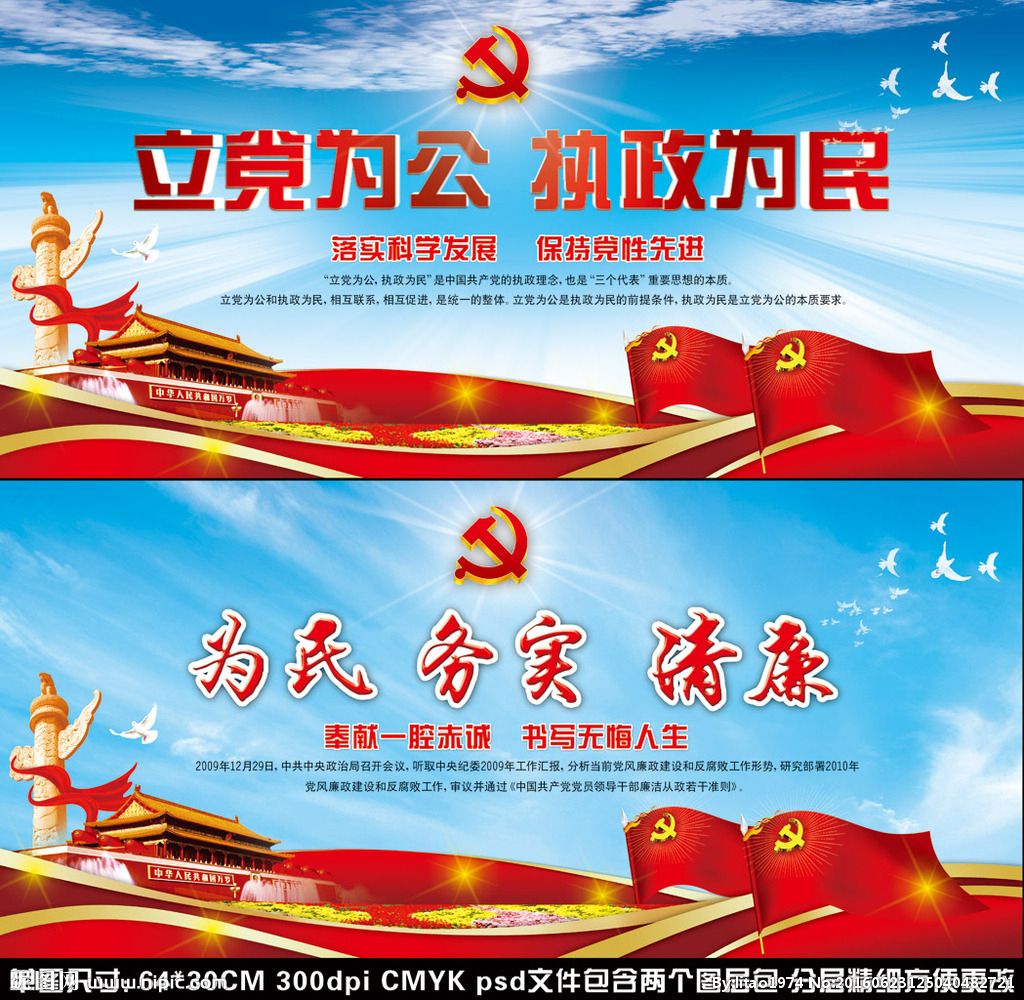 2.从管理角度界定政府能力。D·C·斯通, 是指政府从事规划与执行政策、计划、方案或措施, 以实现共同目的的机关能力。
3.从组织资源角度界定政府能力。Coggburn& Schneider，政府配置、开发、使用和控制其人力、物理和信息资本以支持其政策职能的内在能力。
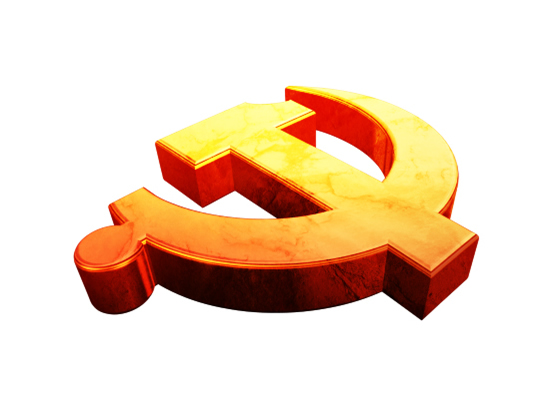 管理
人力资源物质资源
信息
… …
资源管理
政策工具
过程管理
… …
促进集体行动
公共服务提供
维护公共秩序
… …
组织资源
目标
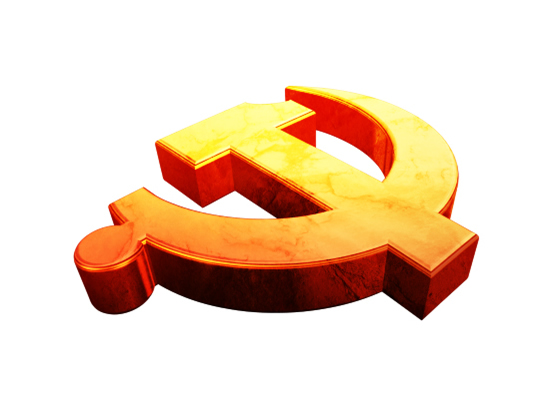 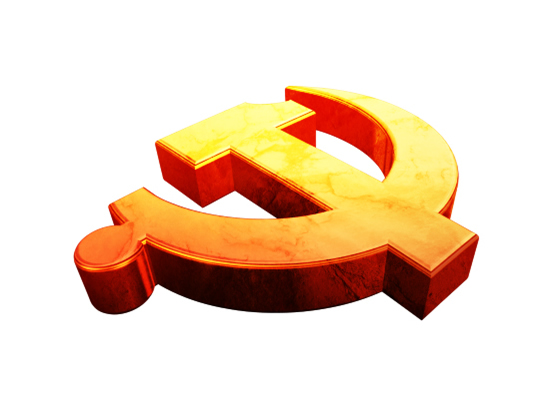 公民能力
多数西方学者认为，公民顺利参与公共生活、正确扮演公民角色所必须的一切能力的综合。  公民能力首先体现为一种政治参与能力。
英国学者昆廷·斯金纳，“我们每一个人作为公民最需要拥有的一系列能力， 这些能力能够使我们自觉地服务于公共利益， 从而自觉地捍卫我们共同体的自由、并最终确保共同体的强大和我们自己的个人自由。”
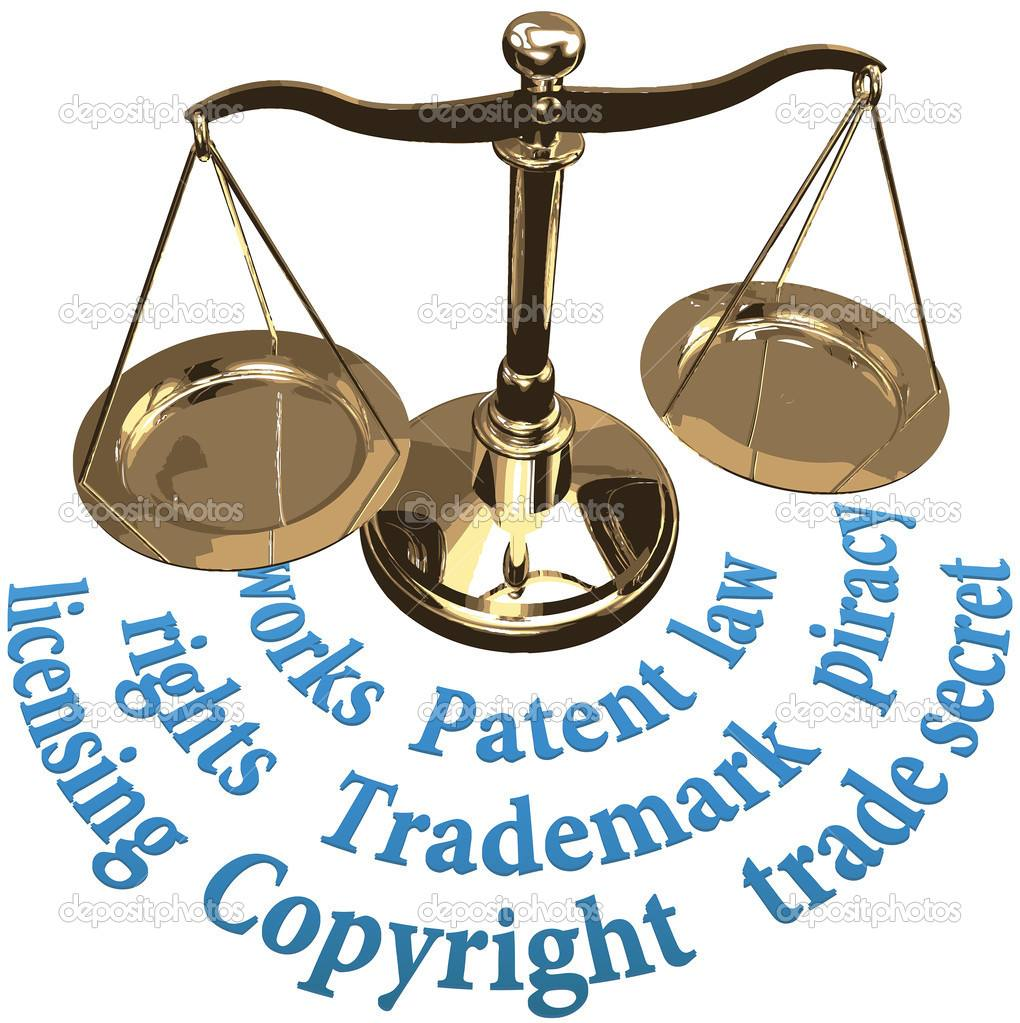 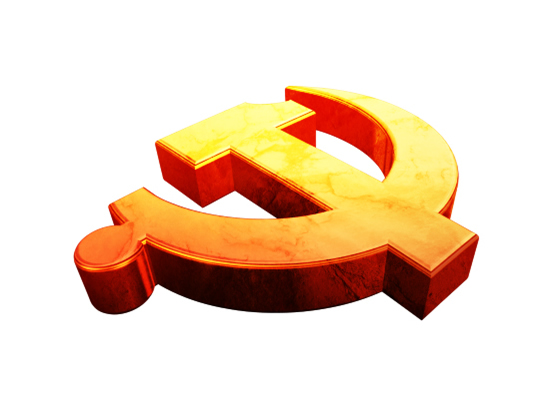 德国学者胡贝图斯·布赫施泰因（Hubertus Buchstein） 提出了三个层次的公民能力。
关于政治决策实质的认知能力， 主要是指公民政治选择的能力； 
关于发现政治决策程序的程序能力，主要指公民对政治程序的接受和利用； 
集体共有的、以情感为基础的意向， 又称之为习惯性能力， 主要指付诸于行为的能力。
阿尔蒙德曾经对公民能力作出
细致的辨析。
他认为：有能力的公民除了在
制定政策时发挥作用外，在政
策的决策过程中，也同样发挥
着有影响的作用。
公民应具备这种主动能力，即
在行使权利、履行义务的过程
中， 主动协助、监督政府行为，
推动社会共识与社会合作。
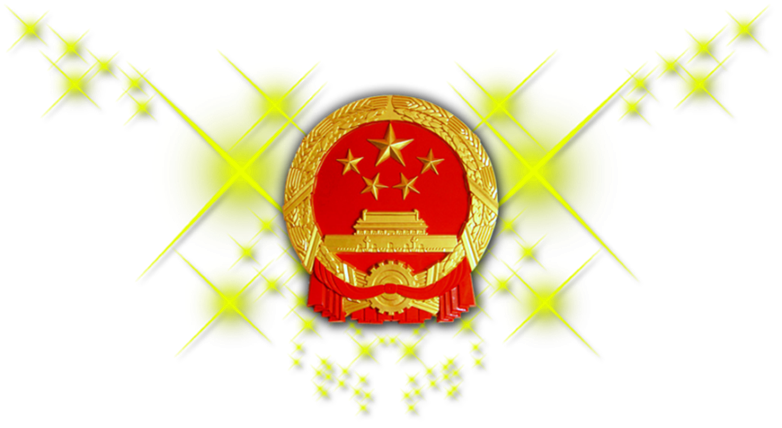 谢谢观看